Tác chất dựa vào sự khác nhau về nhiệt độ của các chất
Nguyên tắc
Một áp suất nhất định
Thể lỏng sang thể hơi
Phương pháp chưng cất
Cách tiến hành
Làm lạnh nhanh cho hơi ngưng tụ
Thu chất lỏng ở nhiệt độ thích hợp
Dùng để tách các chất lỏng ra khỏi hỗn hợp các chất có nhiệt độ sôi khác nhau
Ứng dụng
Nhằm thu chất lỏng tinh khiết
Nguyên tắc
Dựa vào sự khác nhau trong 2 môi trường không trộn lẫn vào nhau
Tách các chất hữu cơ tan trong nước thành những phân đoạn có tính phân cực khác nhau
Lắc dung môi chiết với hỗn HCHC và H2O
Chất hữu cơ phần lớn tan trong dung môi chiết
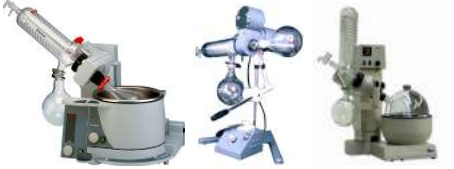 Chiết lỏng - lỏng
Dùng phễu chiết để tách riêng dd chiết ra khỏi H2O
Cách tiến hành
Chất lỏng có khối lượng riêng nhỏ tách lớp
Phương pháp chiết
Lập lại nhiều lần
Chưng cất dung môi ở nhiệt độ và áp suất thích hợp
Chiết lỏng - rắn
Dùng dung môi lỏng hòa tan chất hữu cơ để tách ra khỏi hỗn hợp rắn
Tách HCHC ra khỏi hỗ hợp chất ở thể rắn
Ngâm rượu thuốc
Chiết lỏng - rắn
Phân tích thổ nhưỡng
Ứng dụng
Bài 11: PHƯƠNG PHÁP TÁCH BIỆT VÀ TINH CHẾ HCHC
Lượng dư thuốc bảo vệ thực vật...
chất ở dạnh nhũ tương
Chiết lỏng - lỏng
Chất dạng huyền phù
Tách hỗ hợp chất rắn dựa vào độ tan
Nguyên tắc
Sự thay đổi độ tan theo nhiệt độ
Hòa tan chất rắn tạo dd bão hòa ở nhiệt độ cao
Lọc nóng loại bỏ chất không tan
Để nguội và làm lạnh
Phương pháp kết tinh
Cách tiến hành
Lọc để thu chất rắn
Thực hiện lại nhiều lần cùng 1 dung môi hoặc trong các dung môi khác nhau sẽ thu được tinh thể chất cần tinh chế
Tinh chế đường đỏ thành đường trắng
Tách và tinh chế chất rắn
Ứng dụng
Đường cát, đường phèn từ mía
Tách chất dựa vào sự phân bố khác nhau của chúng giữa 2 pha động và pha tĩnh
Pha động là dung môi và dung dịch mẫu chất cần tách di chuyển qua cột
Nguyên tắc
Pha tĩnh là chất rắn có diện tích bề mặt lớn có khả năng hấp phụ khác nhau các chất trong hỗn hợp cần tách
Dung môi chạy qua cột, các chất hữu cơ được tách qua từng phân đoạn
Dùng các cột thủy tinh có chứa các chất hấp phụ dạng bột
Phương pháp sắc kí cột
Cho hôn hợp cần tách lên cột
Cách tiến hành
Cho dung môi thích hợp chảy liên tục qua cột. Thu các chất ở từng phân đoạn khác nhau
Cô cạn dung môi thu được chất cần tách
Tách chất ra khỏi cây thuốc
Tách chất hữu cơ có hàm lượng nhỏ và khó tách ra khỏi nhau
Ứng dụng
Tách các chất có hoạt tính sinh học từ cây cỏ trong thiên nhiên